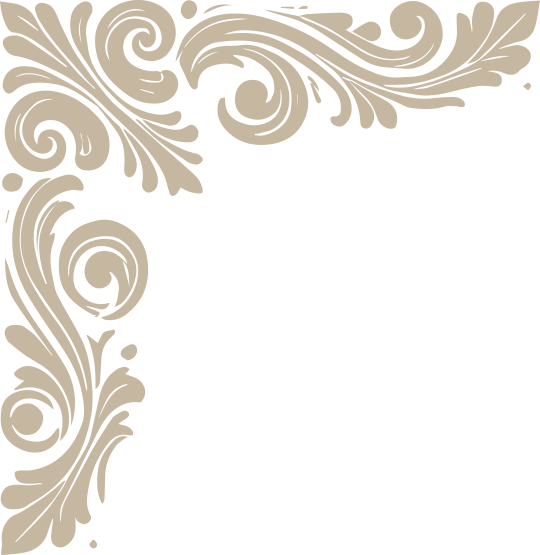 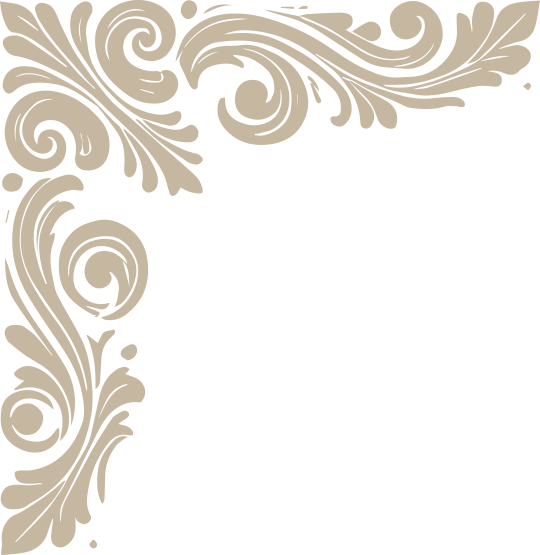 Certificate of Achievement
This document certifies that
James Anderson
has successfully completed the training program
Advanced Skills Development
Granted this 10th day of October, 2026
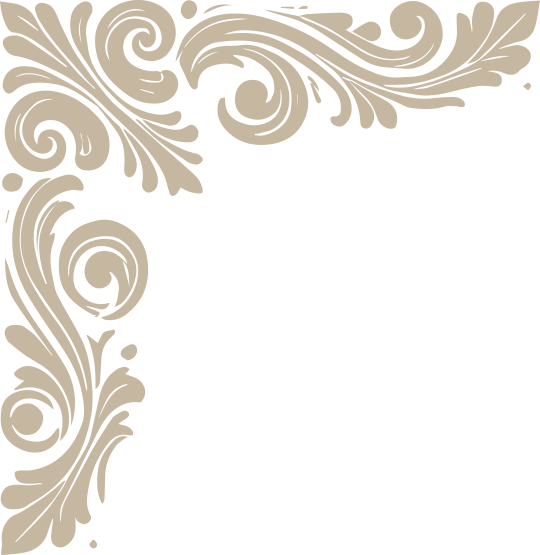 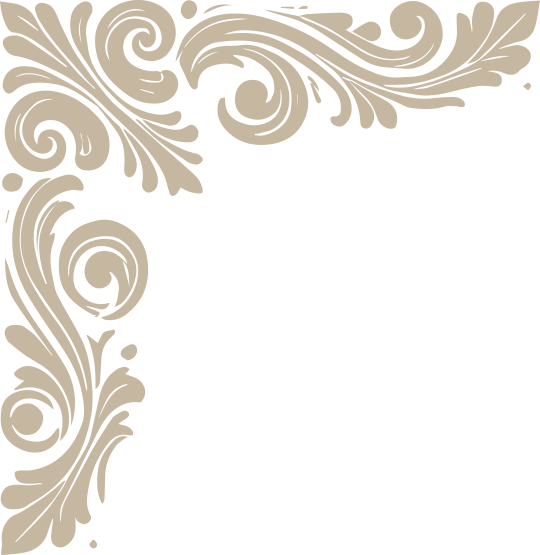 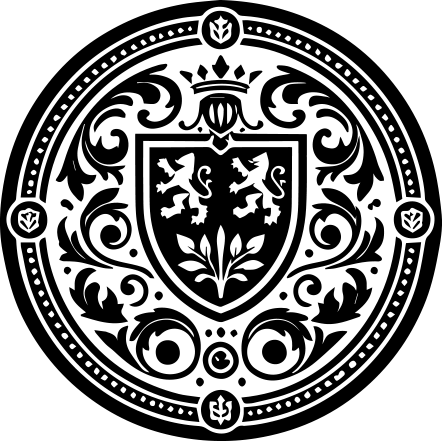 Signature
Instructor's Name